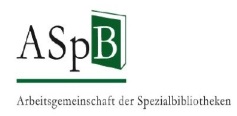 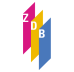 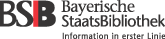 Vertretungen der Öffentlichen Bibliotheken
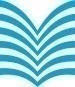 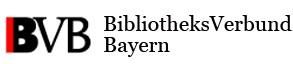 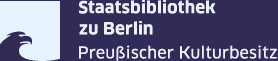 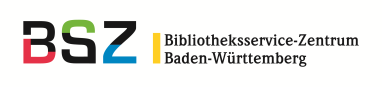 Schulungsunterlagen derAG RDA
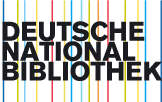 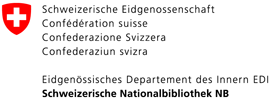 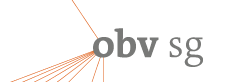 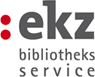 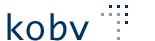 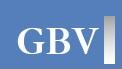 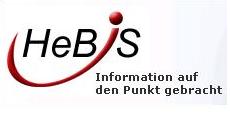 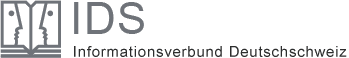 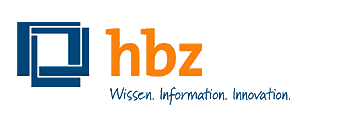 AG RDA Schulungsunterlagen – Modul 3.02.06: Gesamttitel - Aleph-Version | Stand: 12.06.2015 | CC BY-NC-SA
1
Modul 3
B3Kat: 27.09.2015
Erfassung der Gesamttitelangabe bei Monografien
AG RDA Schulungsunterlagen – Modul 3.02.06: Gesamttitel - Aleph-Version | Stand: 12.06.2015 | CC BY-NC-SA
2
[Speaker Notes: Notizen B3Kat:
Schulungsunterlage für B3Kat stark gekürzt; enthielt ursprünglich auch Gesamttitelangabe bei fortlaufenden Ressourcen
------------------------------]
Wann wird eine Gesamttitelangabe erfasst?
Ist eine Monografie als Teil einer Reihe erschienen, dann werden die Angaben zur Reihe in der Gesamttitelangabe erfasst. 

Informationsquellen sind:
die Titelseite der Reihe 
eine andere Quelle innerhalb der Ressource
eine der anderen Informationsquellen, die unter 2.2.4 RDA vorgeschrieben sind (z.B. Begleitmaterial, oder Verzeichnis des Buchhandels)
AG RDA Schulungsunterlagen – Modul 3.02.06: Gesamttitel - Aleph-Version | Stand: 12.06.2015 | CC BY-NC-SA
3
[Speaker Notes: Notizen B3Kat:
Reihe entspricht RAK: Schriftenreihe, auch Serie genannt
------------------------------]
Art der Beschreibung
Gezählte monografische Reihen können hierarchisch beschrieben werden
Es ist aber auch eine rein analytische Beschreibung der Teile möglich, ggf. auch ohne eigene Beschreibung der monografischen Reihe
Teile ungezählter monografischer Reihen werden immer analytisch beschrieben. Die Reihe erhält keine eigene Aufnahme
AG RDA Schulungsunterlagen – Modul 3.02.06: Gesamttitel - Aleph-Version | Stand: 12.06.2015 | CC BY-NC-SA
4
[Speaker Notes: Hinweis an alle Multiplikatoren: Gemäß KEM-Beschluss gibt es keinen Zwang mehr zur Verknüpfung mit der Reihenaufnahme! Jedes Haus sollte Festlegung treffen, wie damit umgegangen wird; die Multiplikatoren schulen in ihrem Sinn. Es gilt grundsätzlich auch: was verknüpft ist, nicht entknüpfen!]
Beschreibung der Gesamttitelangabe
Die Elemente werden übertragen

Standardelemente sind:
Haupttitel der Reihe 
Zählung innerhalb der Reihe
Haupttitel der Unterreihe
Zählung innerhalb der Unterreihe
AG RDA Schulungsunterlagen – Modul 3.02.06: Gesamttitel - Aleph-Version | Stand: 12.06.2015 | CC BY-NC-SA
5
Zählung innerhalb der Reihe
Erfassung inklusive der formalen Bandbezeichnung (vol., Band …)
Für das Übertragen gilt:
Römische Ziffern werden in Form von arabischen Ziffern erfasst
Zahlen, die als Wörter geschrieben sind, werden als Ziffern erfasst
Wenn die Zählung aus einem Jahr und einer Zahl besteht, die ein Abschnitt des Jahres ist, erfassen Sie das Jahr vor der Zahl
AG RDA Schulungsunterlagen – Modul 3.02.06: Gesamttitel - Aleph-Version | Stand: 12.06.2015 | CC BY-NC-SA
6
Zählung innerhalb der Reihe – Beispiele
AG RDA Schulungsunterlagen – Modul 3.02.06: Gesamttitel - Aleph-Version | Stand: 12.06.2015 | CC BY-NC-SA
7
Beispiel 25, Monografische Reihe - Teil
Titelseite:
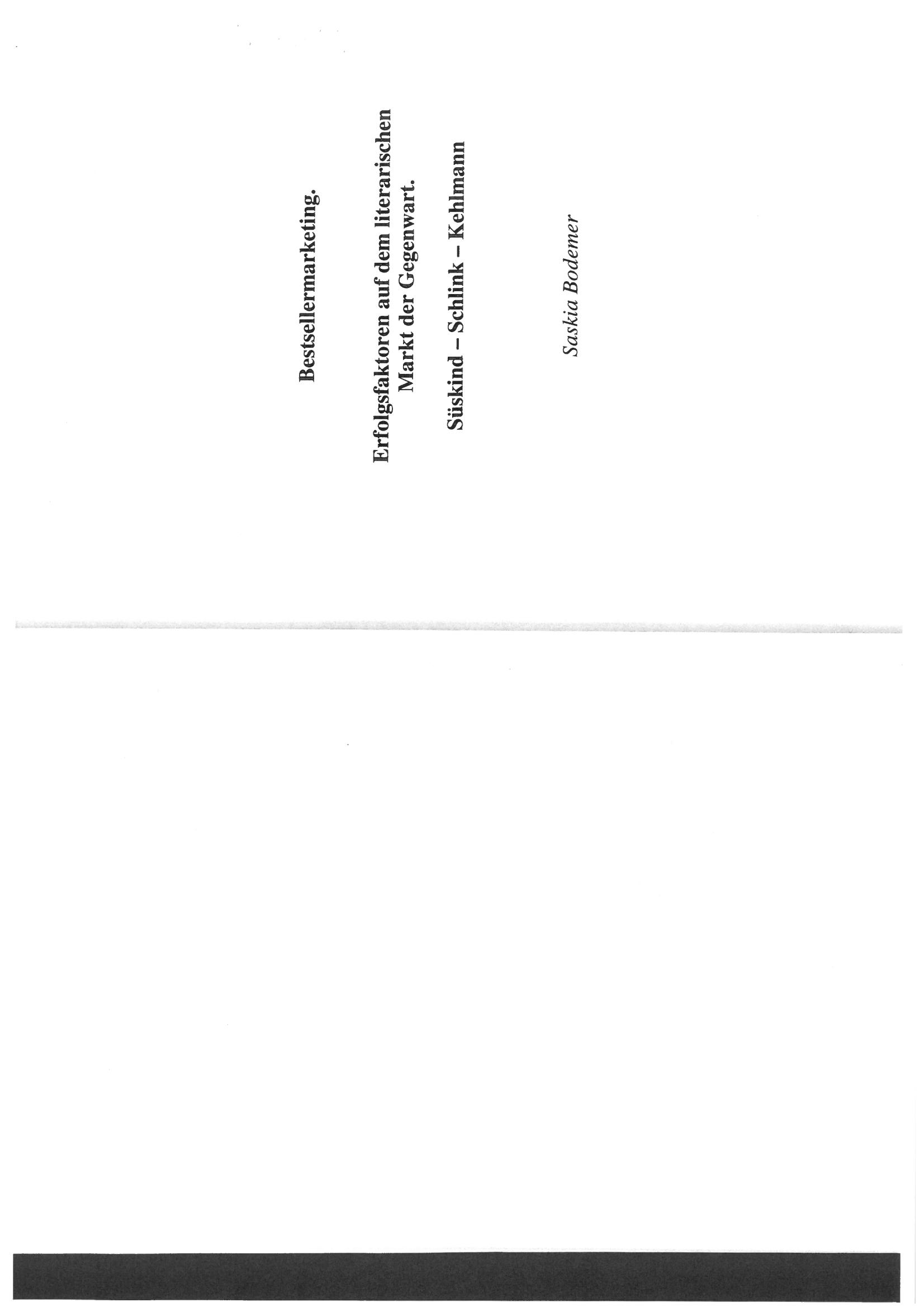 Auf der Rückseite der
Titelseite:
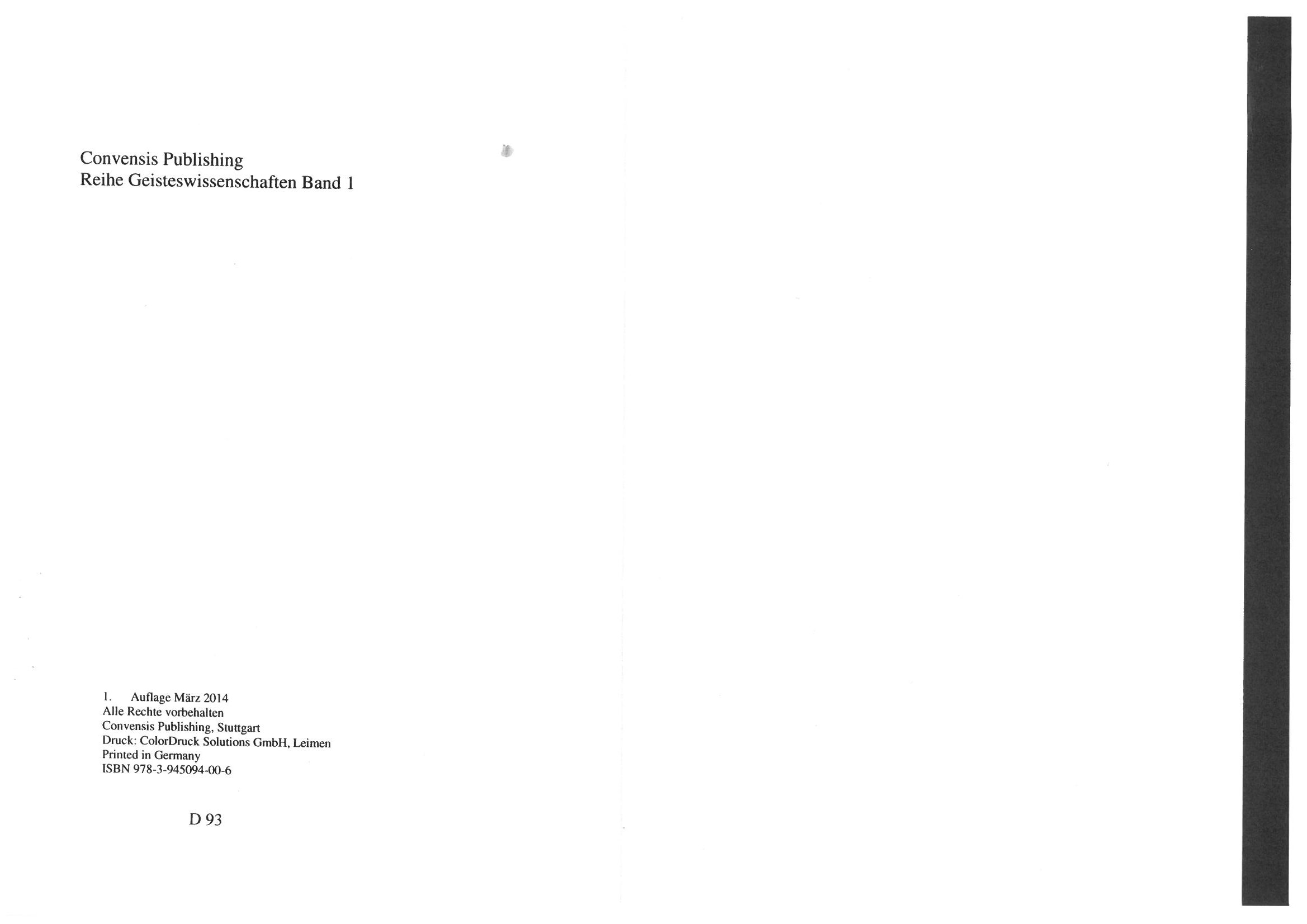 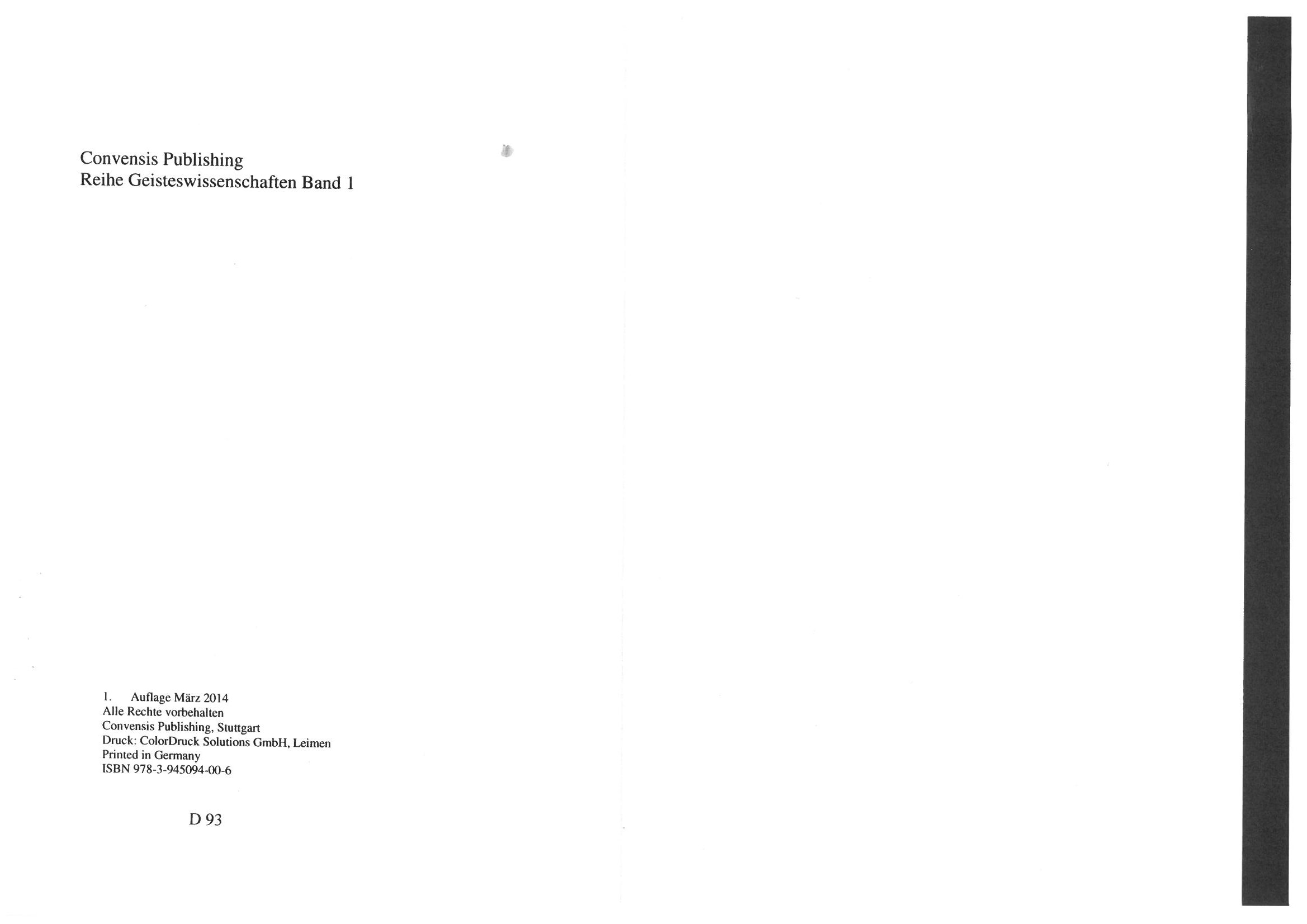 AG RDA Schulungsunterlagen – Modul 3.02.06: Gesamttitel - Aleph-Version | Stand: 12.06.2015 | CC BY-NC-SA
8
Beispiel 25, Monografische Reihe - Teil
Ist eine Zählung innerhalb der Reihe vorhanden, müssen zusätzlich die Felder 455 (Inhalt identisch zu 451 $v) und 456 (Zählung in Sortierform) erfasst werden.
AG RDA Schulungsunterlagen – Modul 3.02.06: Gesamttitel - Aleph-Version | Stand: 12.06.2015 | CC BY-NC-SA
9
[Speaker Notes: Notizen B3Kat:
bei verknüpften Reihen werden Aleph-Felder 455 und 456 automatisch aus Aleph-Feld 451 $v generiert
bei unverknüpften Reihen werden Aleph-Felder 455 und 456 nicht automatisch ergänzt -> können, müssen aber nicht manuell belegt werden
------------------------------]
Beispiel 26 Unterreihe - Teil
10
AG RDA Schulungsunterlagen – Modul 3.02.06: Gesamttitel - Aleph-Version | Stand: 12.06.2015 | CC BY-NC-SA
Beispiel 26 Unterreihe - Teil
AG RDA Schulungsunterlagen – Modul 3.02.06: Gesamttitel - Aleph-Version | Stand: 12.06.2015 | CC BY-NC-SA
11
Ergänzung der Verantwortlichkeitsangabe
12
AG RDA Schulungsunterlagen – Modul 3.02.06: Gesamttitel - Aleph-Version | Stand: 12.06.2015 | CC BY-NC-SA
Gesamttitelangabe
*Anm.: Die Verantwortlichkeitsangabe für die Reihe wird nur dann erfasst, wenn sie für die Identifi-zierung der Reihe notwendig ist. („Working papers“ genügt nicht um die Reihe zu identifizieren).
AG RDA Schulungsunterlagen – Modul 3.02.06: Gesamttitel - Aleph-Version | Stand: 12.06.2015 | CC BY-NC-SA
13